Профилактическая   неделя по профилактике экстремизма в подростковой среде «Единство многообразия»
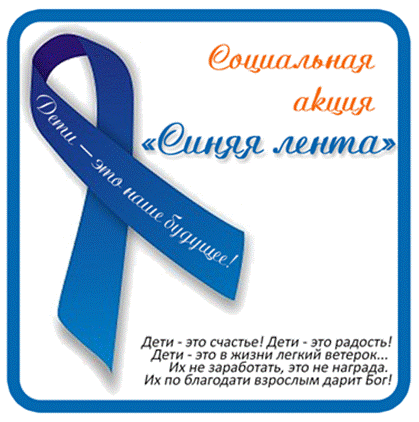 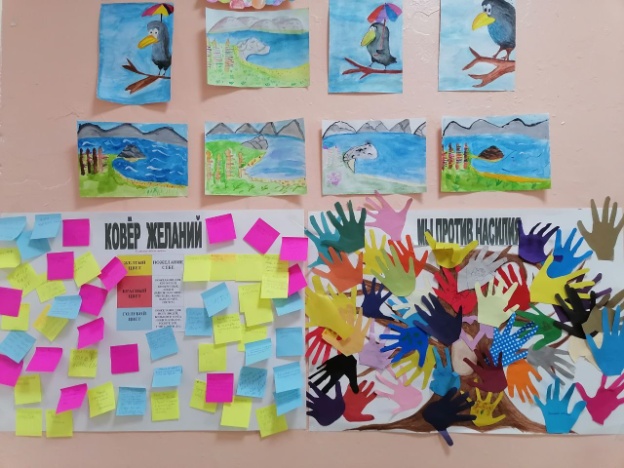 МОУ ИРМО «Листвянская СОШ»
Тренинги « Шаг к цели»Игры «Мы едины, мы не победимы»
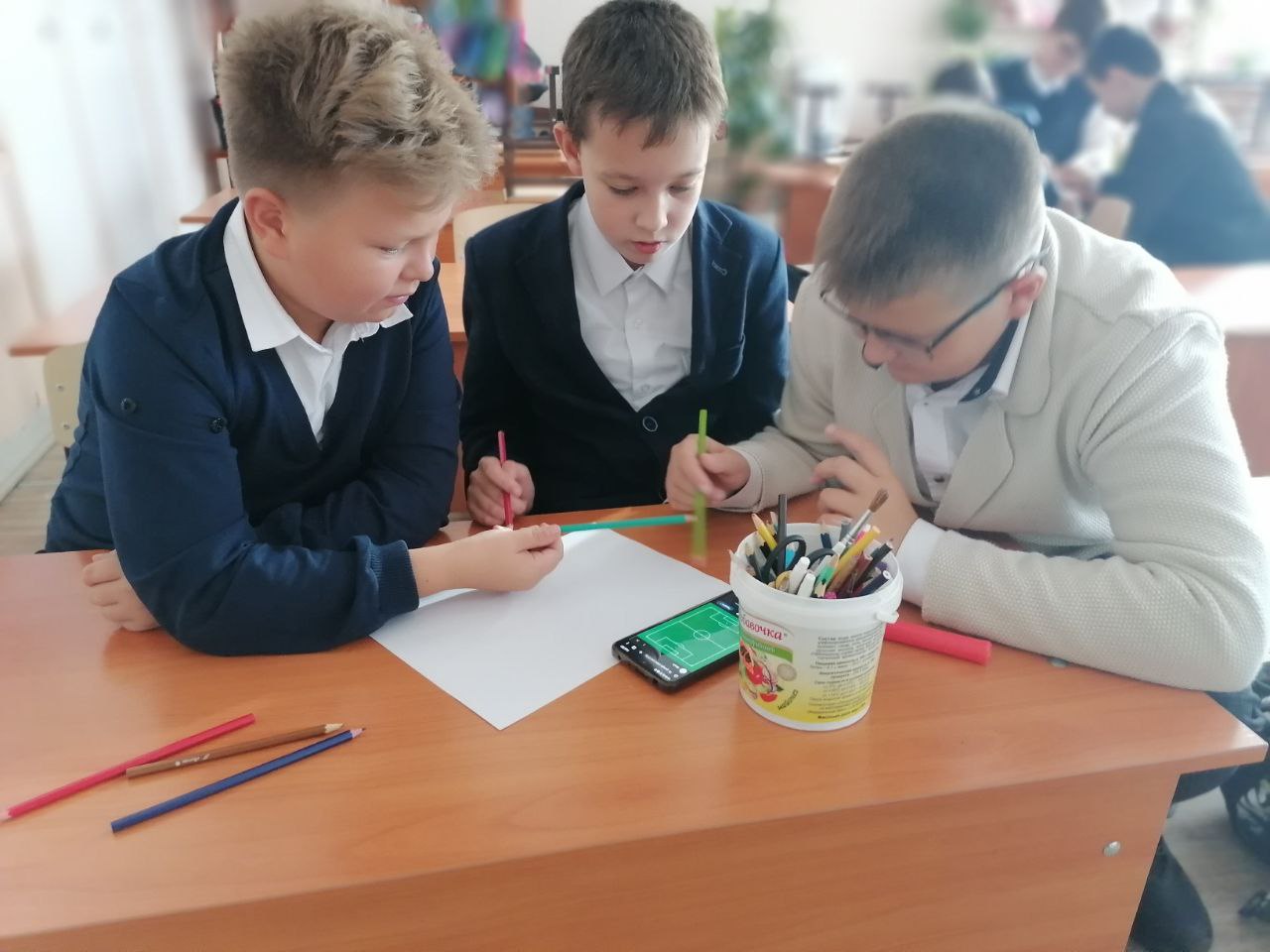 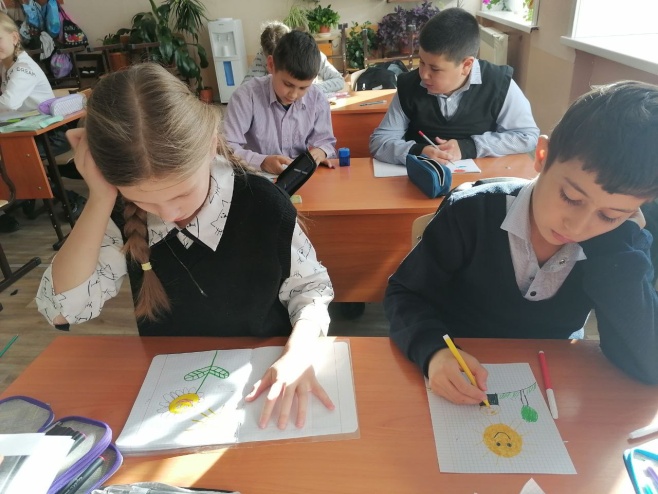 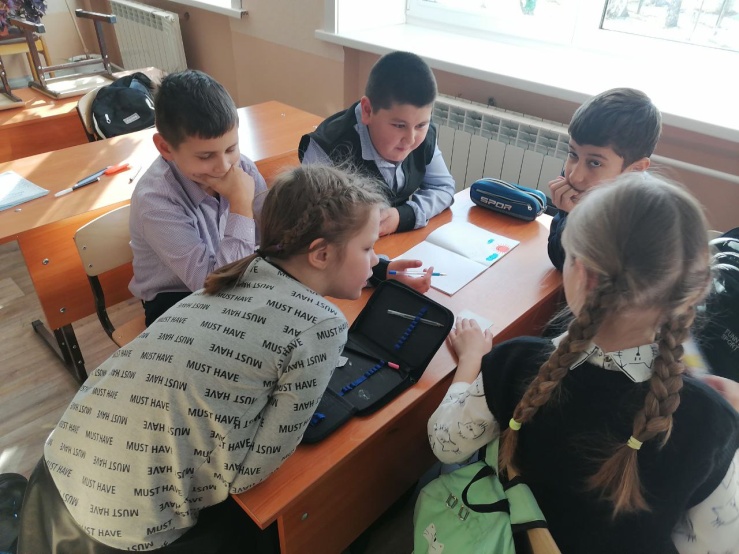 Акция  «Дерево дружбы»
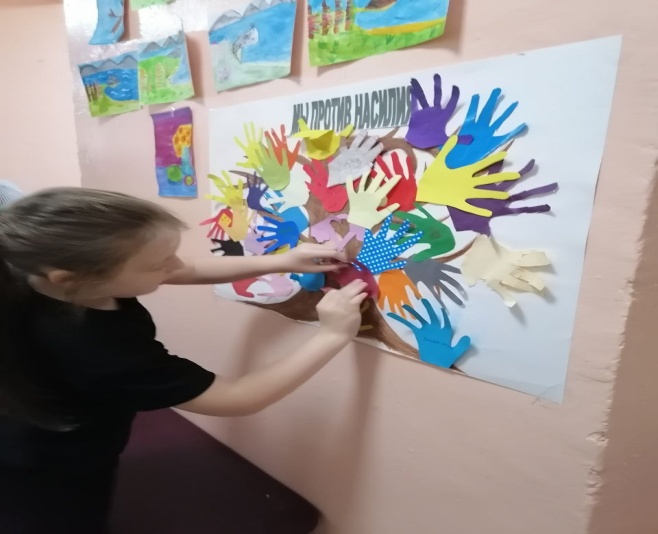 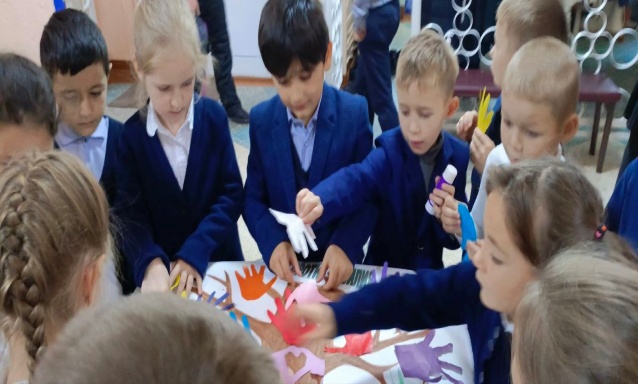 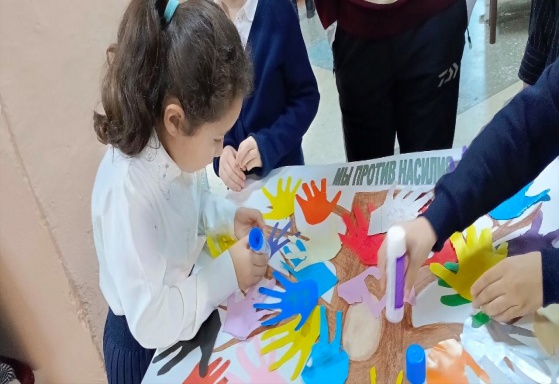 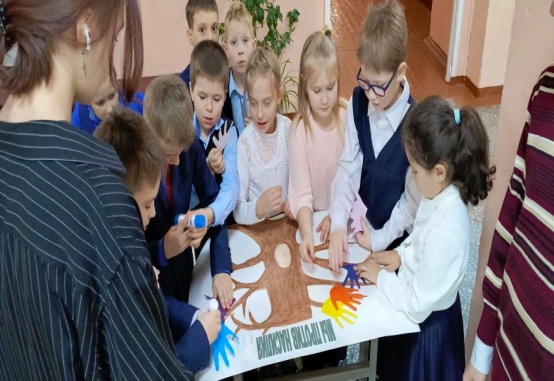 Акция  «Я хочу пожелать…!» Ковер желаний
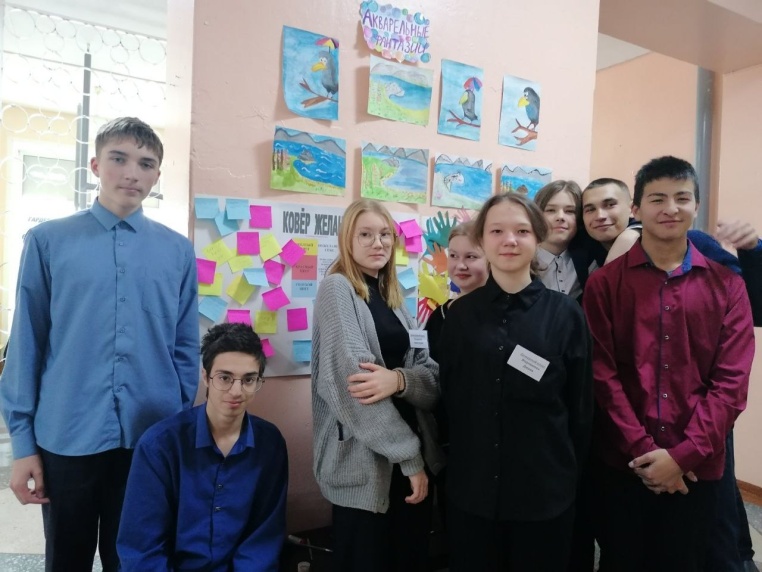 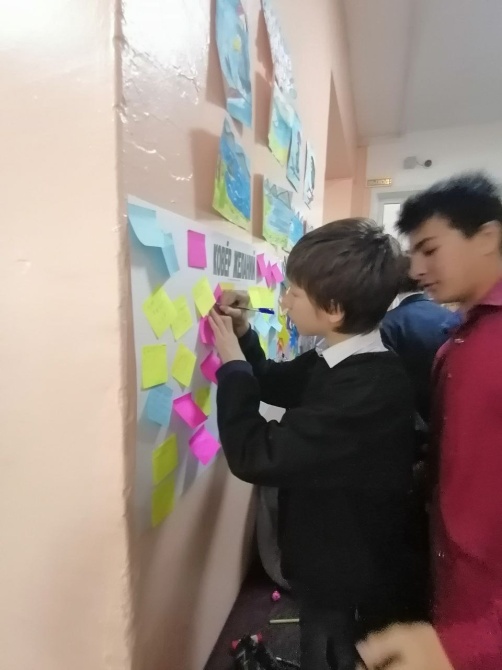 Акция  «Синяя ленточка»
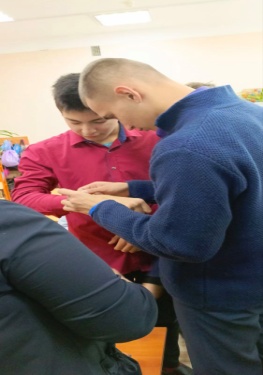 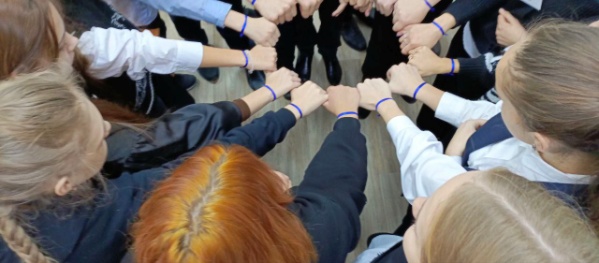 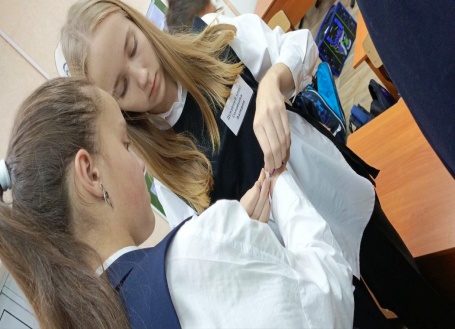 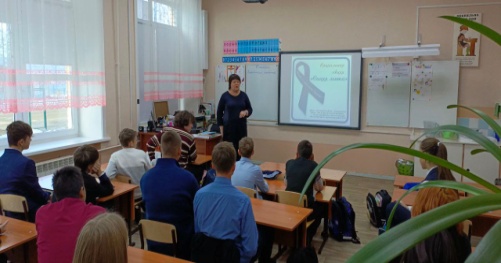 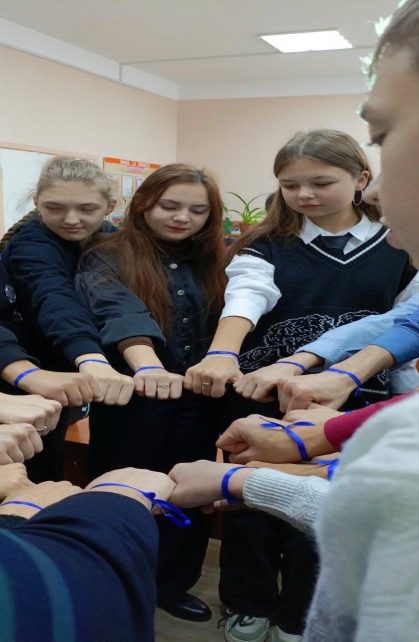 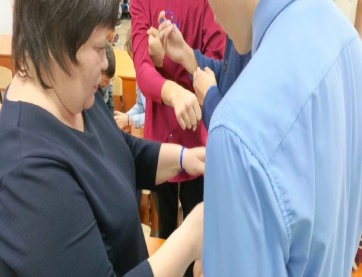 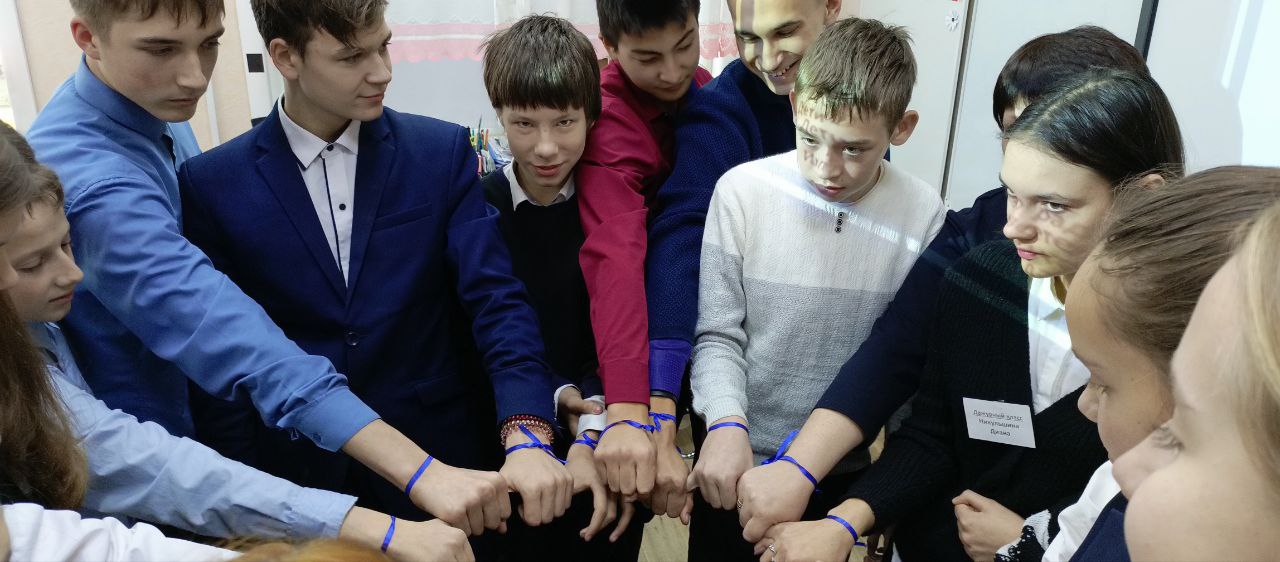 Танцевальный  флешмоб «Мир в детских руках».
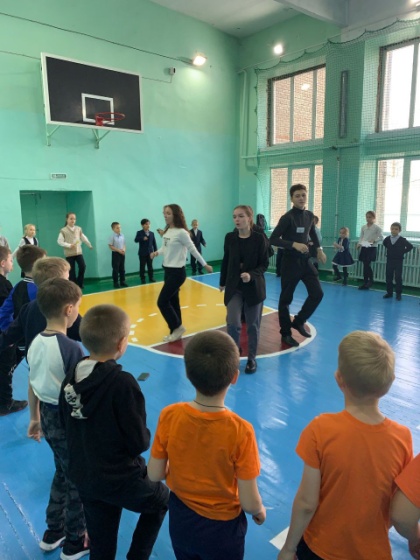 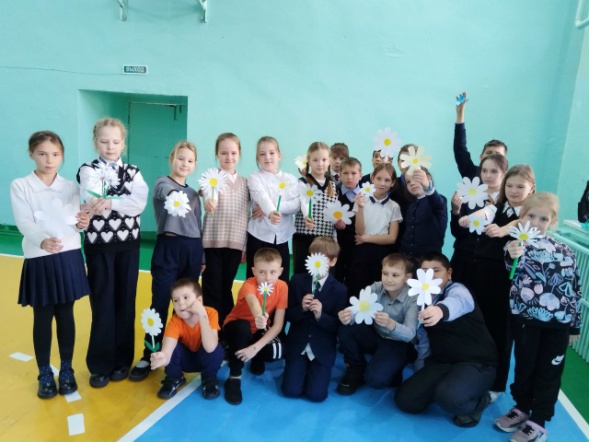 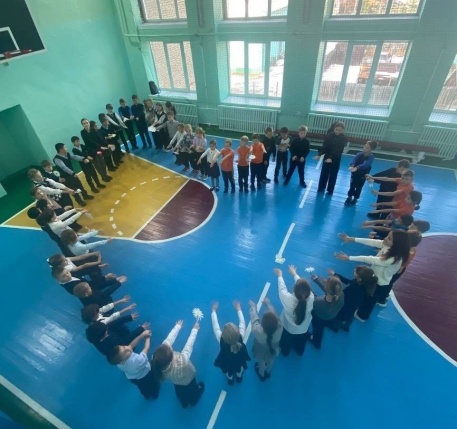